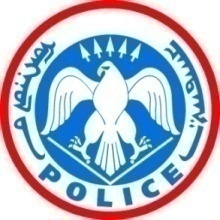 ГОВЬСҮМБЭР АЙМАГ ДАХЬ
 ЦАГДААГИЙН ХЭЛТЭС
СУРГАЛТЫН ӨРӨӨНД ШААРДЛАГАТАЙ ЭД ХОГШИЛ ХУДАЛДАН АВСАН ТАЛААРХИ ТАНИЛЦУУЛГА
2015. 07.07.
Аймгийн 2015 оны хөрөнгөөр хийгдэх бараа, ажил, үйчилгээ худалдан авах  төлөвлөгөөний дагуу 11.000.000 /арван нэгэн сая/ төгрөгний төсөв өртөгтэй Цагдаагийн хэлтсийн сургалтын өрөөний эд хогшил  худалдан авах” ажлыг 2015 оны 03 дугаар 04-ны өдөр аймгийн худалдан авах ажиллагааны e-pro цахимаар зарлаж “Үлэмжийн орд” ХХК-ний ирүүлсэн үний санал шаардлагад тохирч 2015 оны 04 дугаар сарын 08-ны өдөр харьцуулалтын аргаар худалдан авах гэрээ байгуулан  ажилласан. ”Үлэмжийн орд” ХХК нь гэрээний дагуу тус Цагдаагийн хэлтсийн сургалтын танхимд алба хаагчдын ширээ-20 ширхэг, сандал-74 ширхэг, индэр-1 ширхэг, индэрийн ширээ-2, индэрийн сандал -6 ширхэгийг тус гэрээний хугацаанд нийлүүлсэн.
Хуучин ширээ сандал
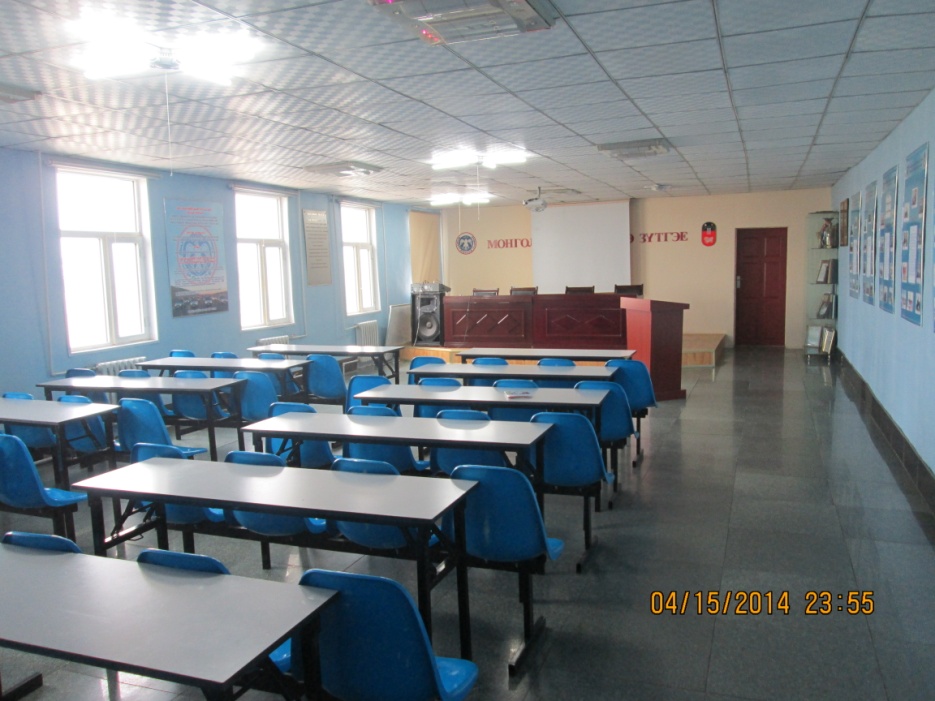 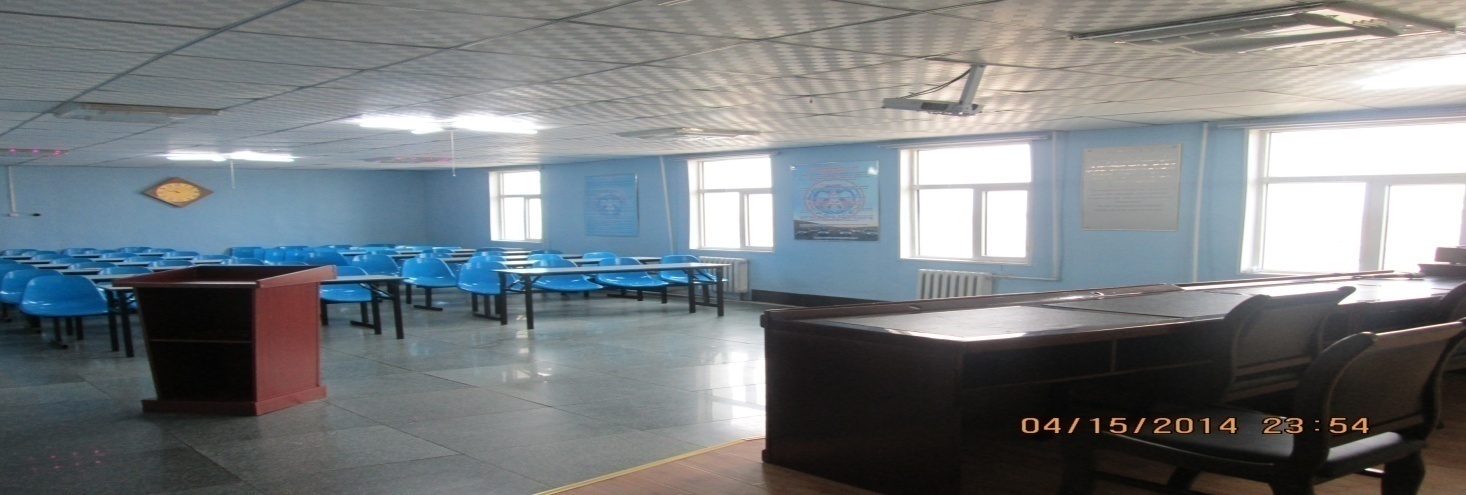 Шинээр авсан алба хаагчдын ширээ сандал
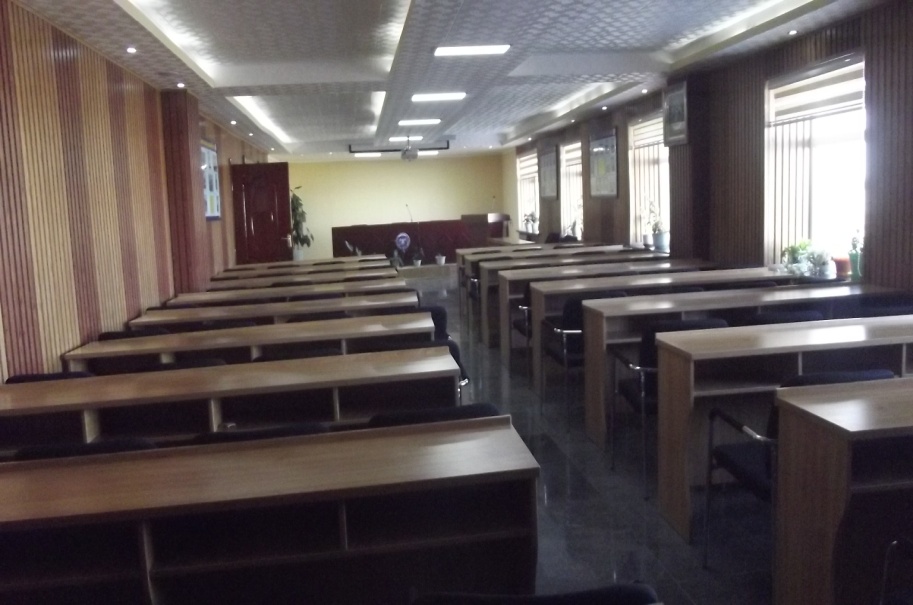 Индэрийн ширээ сандал
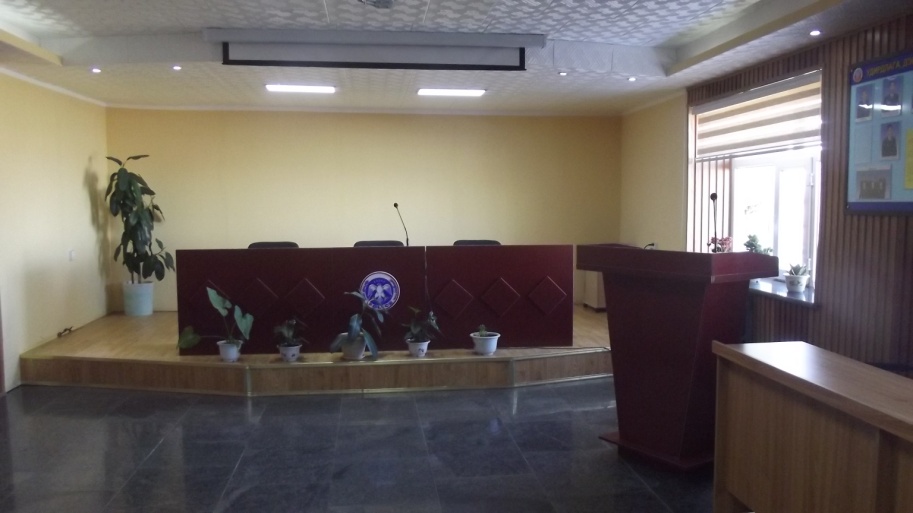 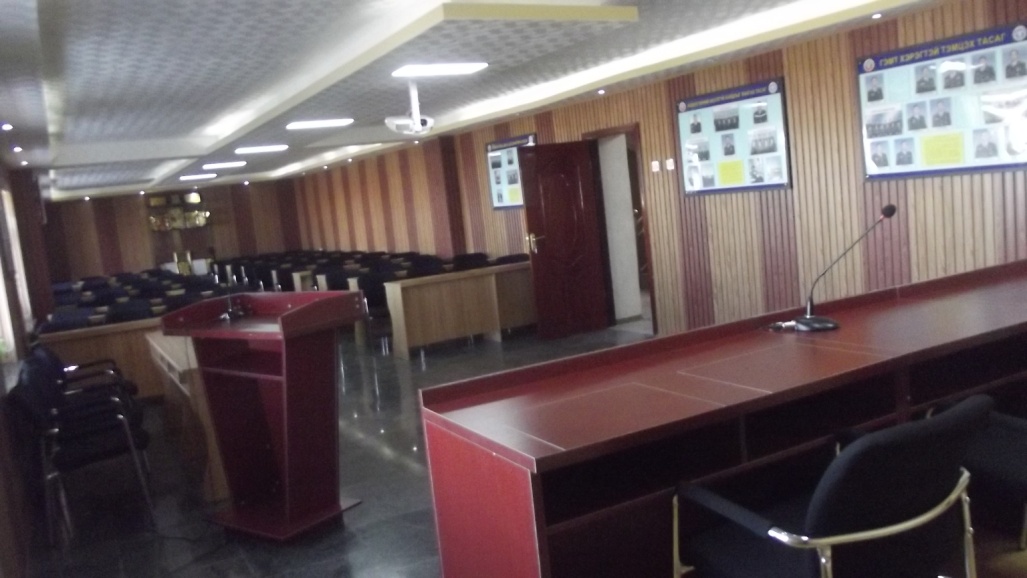